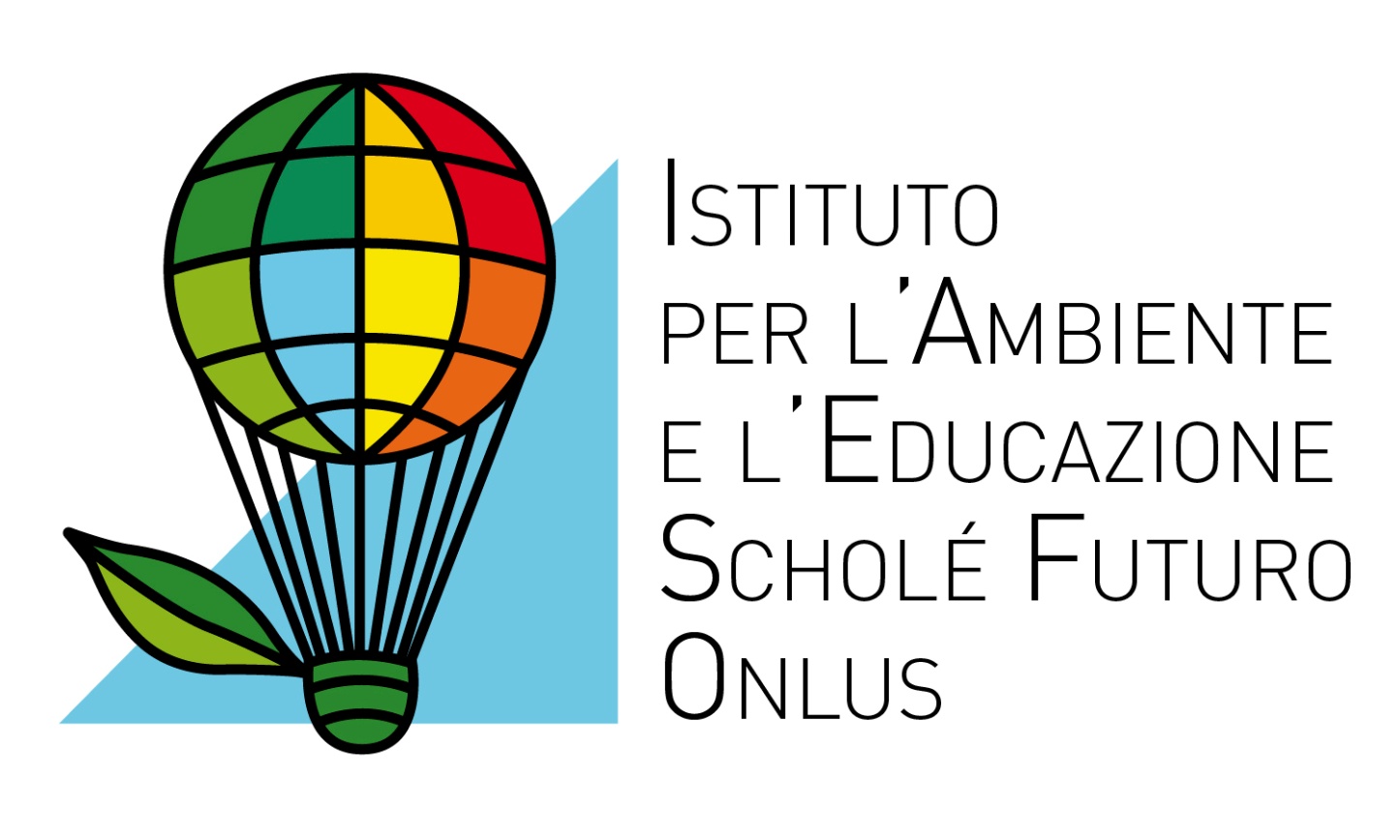 Corso Moncalieri, 18 –Torino , Italia
www. rivistaeco.it
Email : segreteria@schole.it Tel: 011 43665222 / 392 6143113
L’Istituto
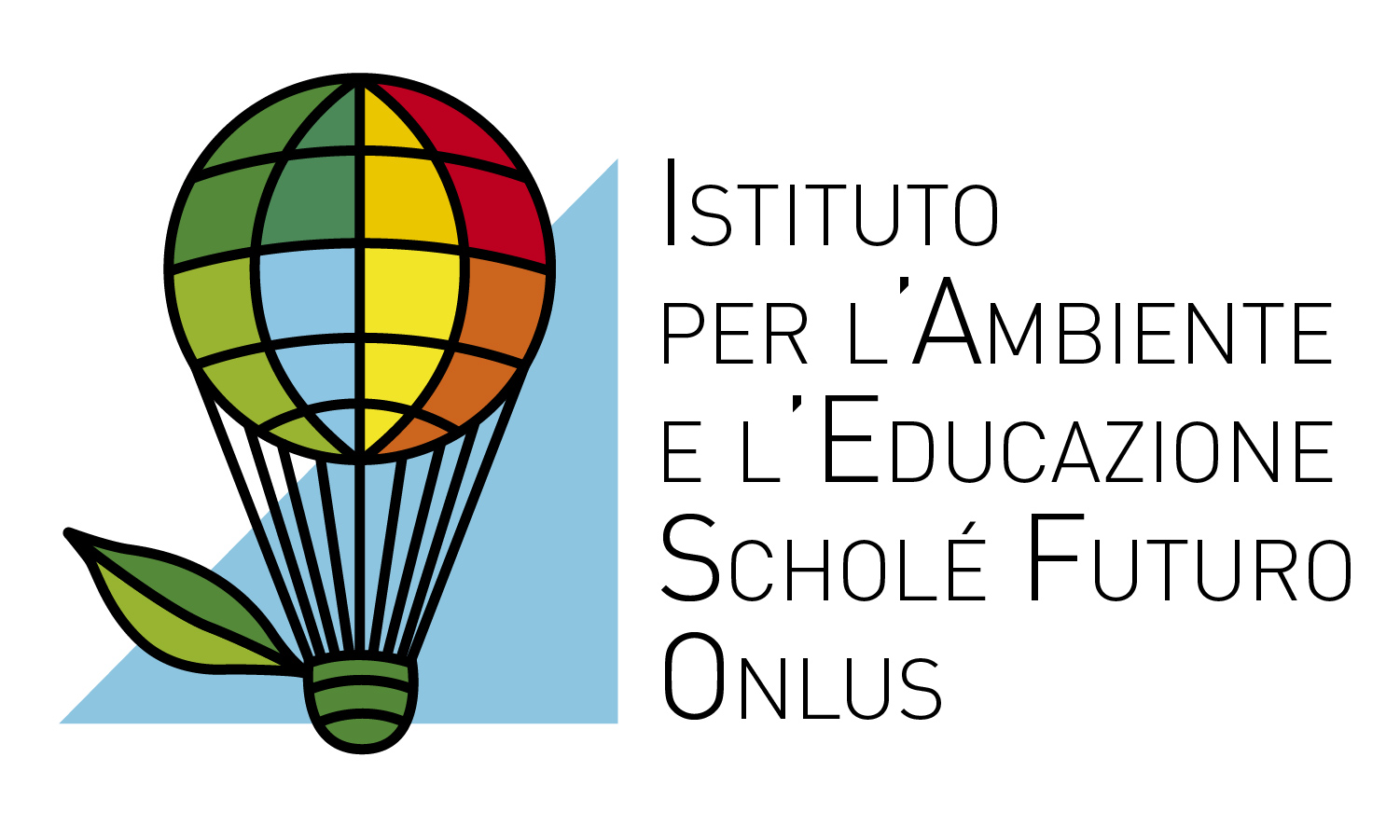 L’Istituto per l’Ambiente e l’Educazione Scholé Futuro è un’istituzione senza fini di lucro nata nel 1982. 

Sviluppa attività di:

networking e supporto per reti di educazione ambientale

coordinamento di progetti su diverse scale territoriali

formazione e promozione culturale nel ramo dell’educazione ambientale e dello sviluppo sostenibile
Reti locali e internazionali
L’Istituto è Segretariato Permanente dei congressi e della rete WEEC, World Environmental Education Congress
A Torino, l’Istituto è capofila del progetto di Casa dell’Ambiente, uno spazio pubblico che ospita incontri, dibattiti, laboratori su tematiche legate all’ambiente ed alla sostenibilità
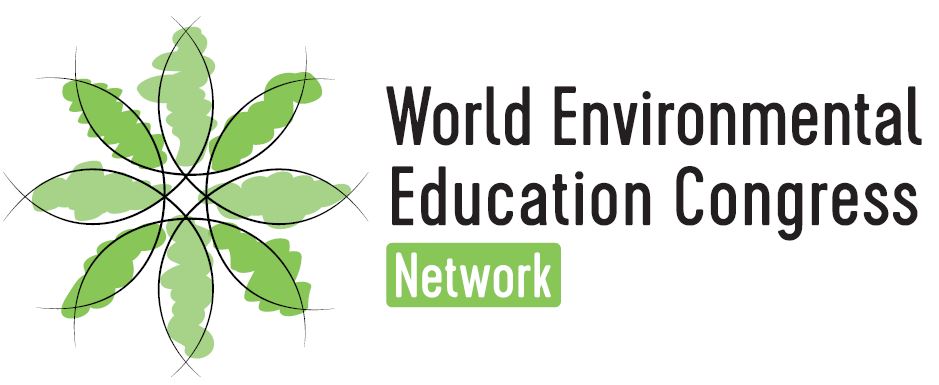 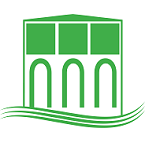 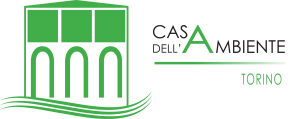 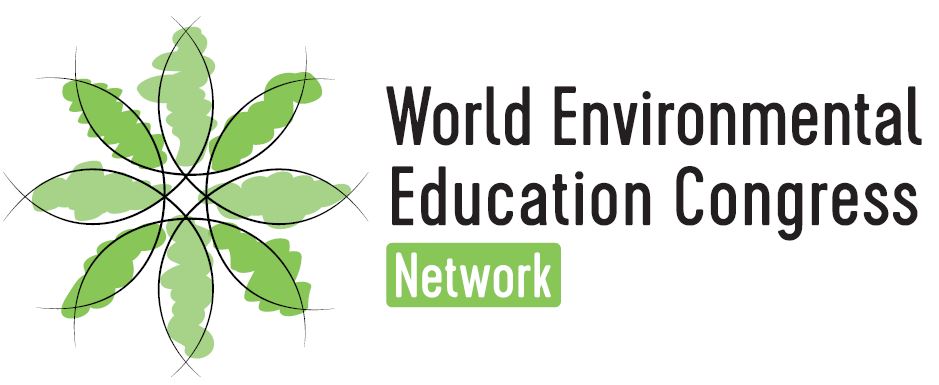 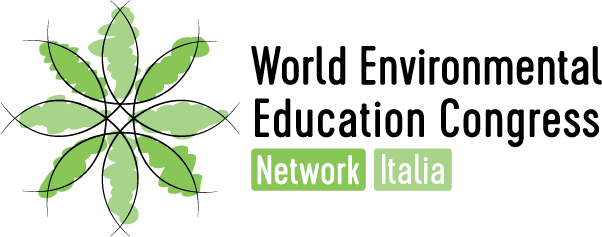 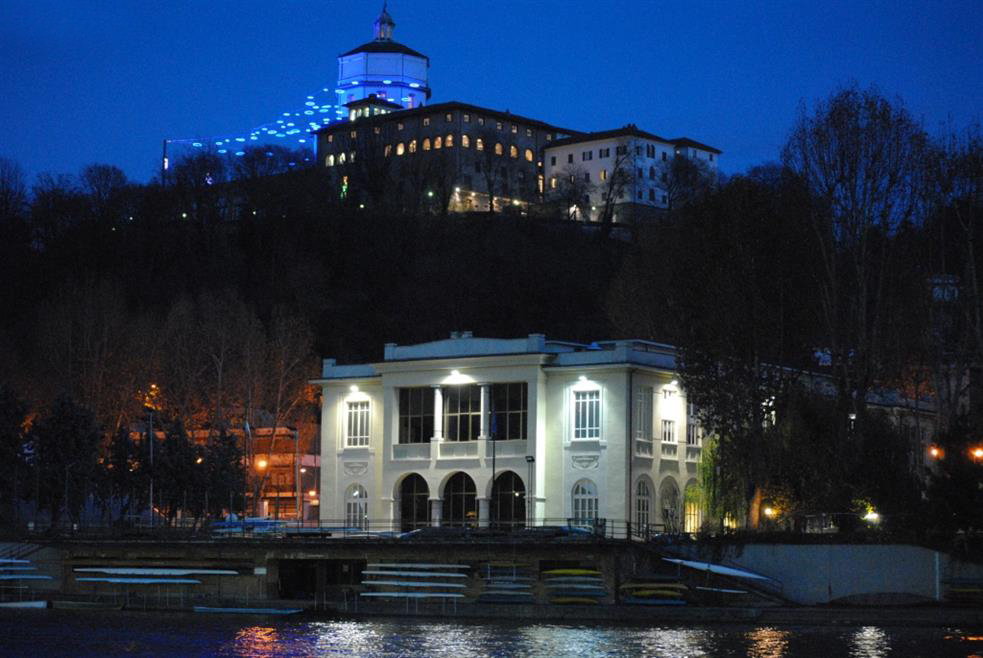 Casa dell’ambiente corso Moncalieri 18 Torino
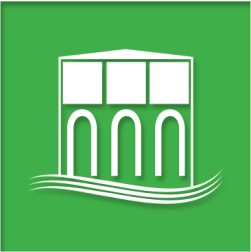 I partner
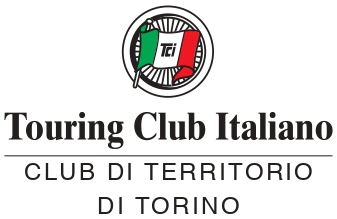 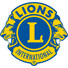 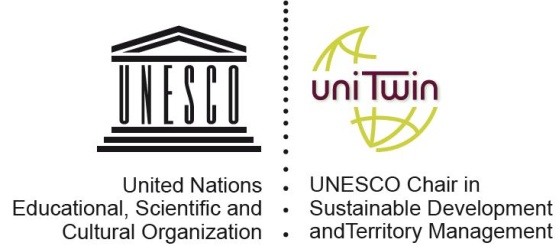 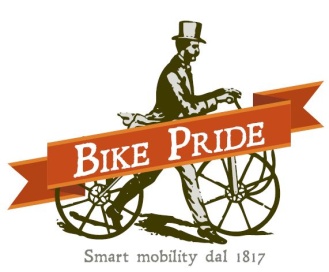 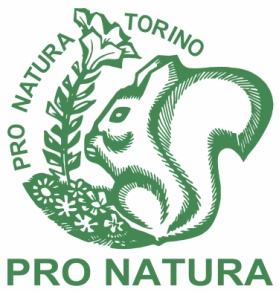 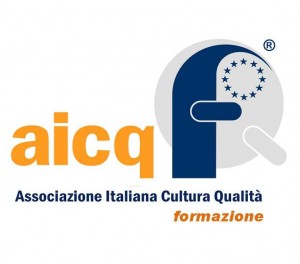 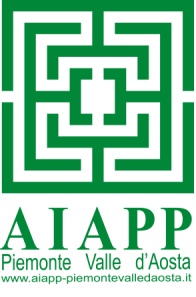 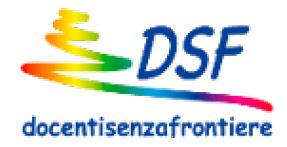 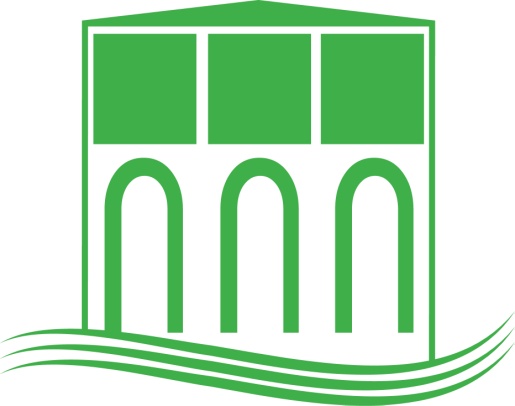 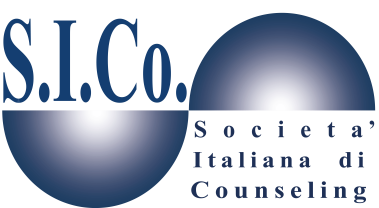 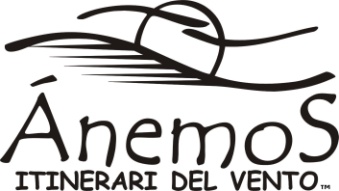 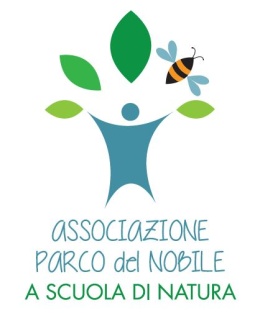 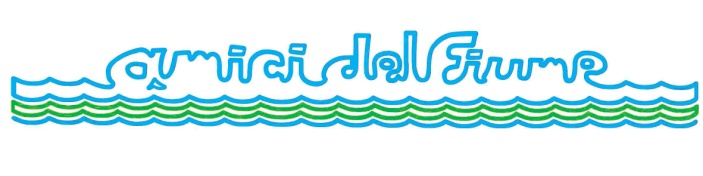 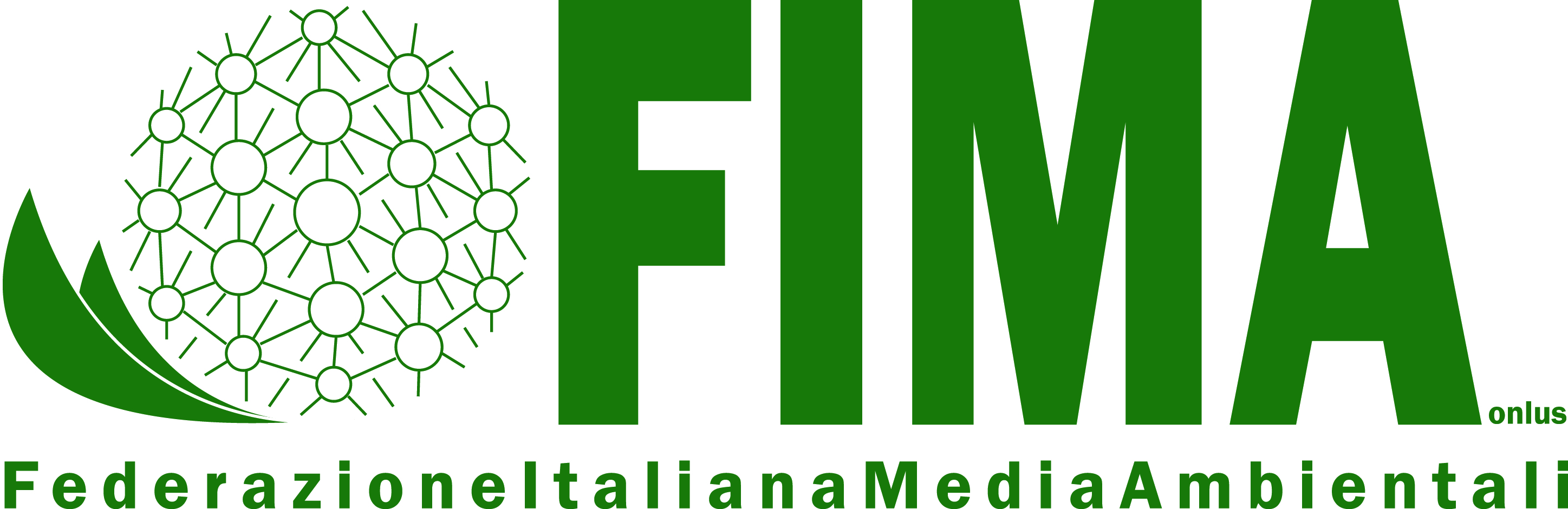 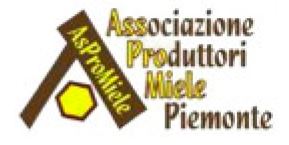 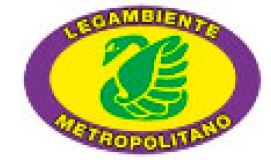 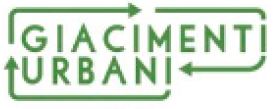 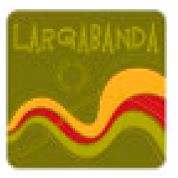 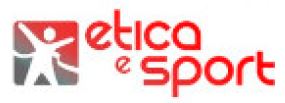 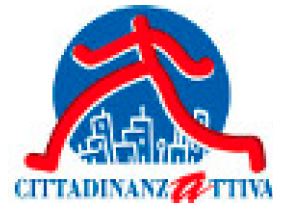 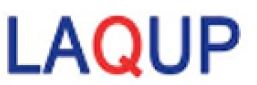 Gli eventi
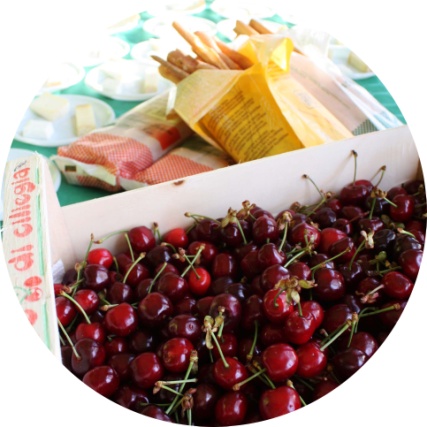 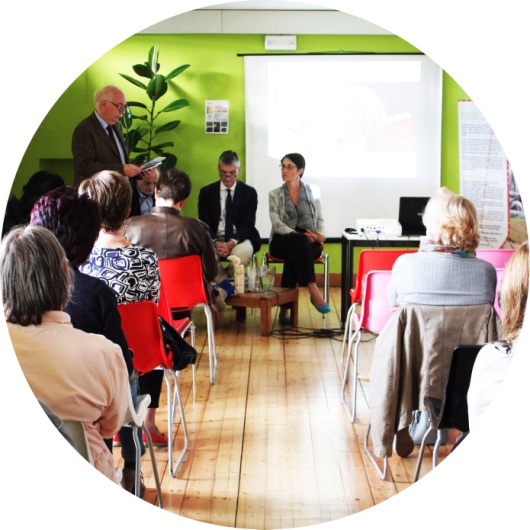 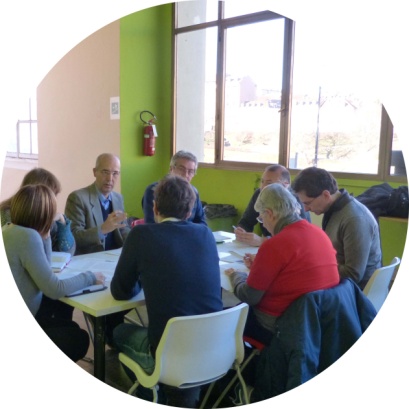 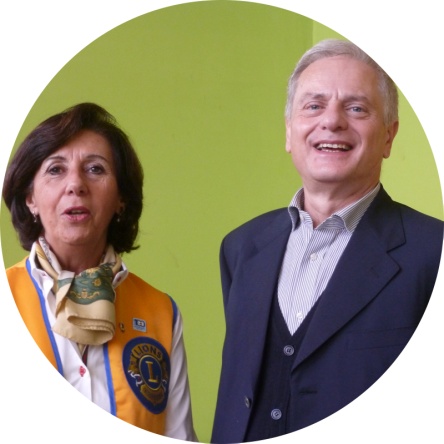 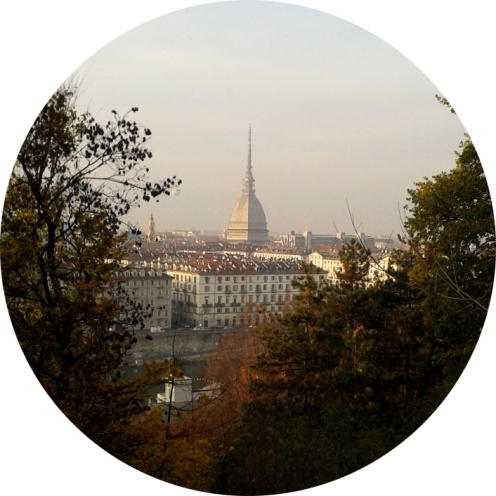 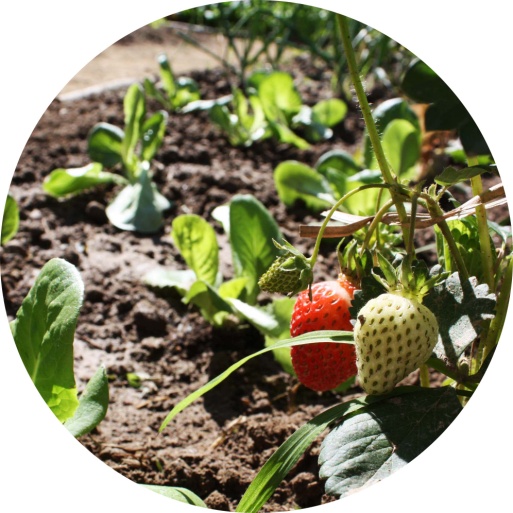 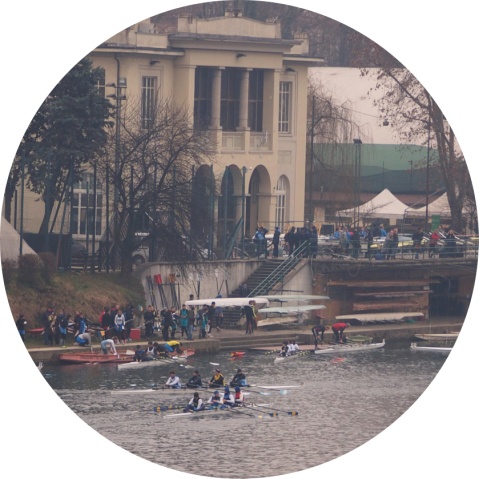 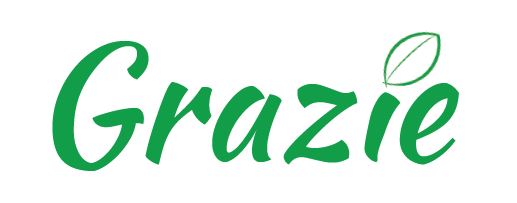